ПОРЯДОК НАПРАВЛЕНИЯ ПАЦИЕНТОВ НА КОМПЛЕКСНУЮ УСЛУГУ СОГЛАСНО ПРИКАЗА МЗ КРАСНОЯРСКОГО КРАЯ №147-орг от 28.03.2016 г.
Бирюкова Юлия Александровна
Красноярск
2018
Комплексная медицинская услуга по обследованию мужчин при мужском факторе  бесплодия  (расширенная спермограмма)
Код услуги: В.03.053.000.000.003
СОСТАВ МЕДИЦИНСКОЙ УСЛУГИ
ПОКАЗАНИЯ ДЛЯ НАПРАВЛЕНИЯ ПАЦИЕНТОВ НА КОМПЛЕКСНУЮ УСЛУГУ В.03.053.000.000.003
*Обязательным условием для назначения расширенной спермограммы является наличие в эякуляте не менее 1 млн. сперматозоидов (за исключением некроспермии).
АНАМНЕЗ ПРИ НЕУДАЧНЫХ ПОПЫТКАХ ЭКО/ЭКО+ИКСИ
Отсутствие оплодотворения
Отсутствие качественных эмбрионов к переносу
Ранние потери беременности
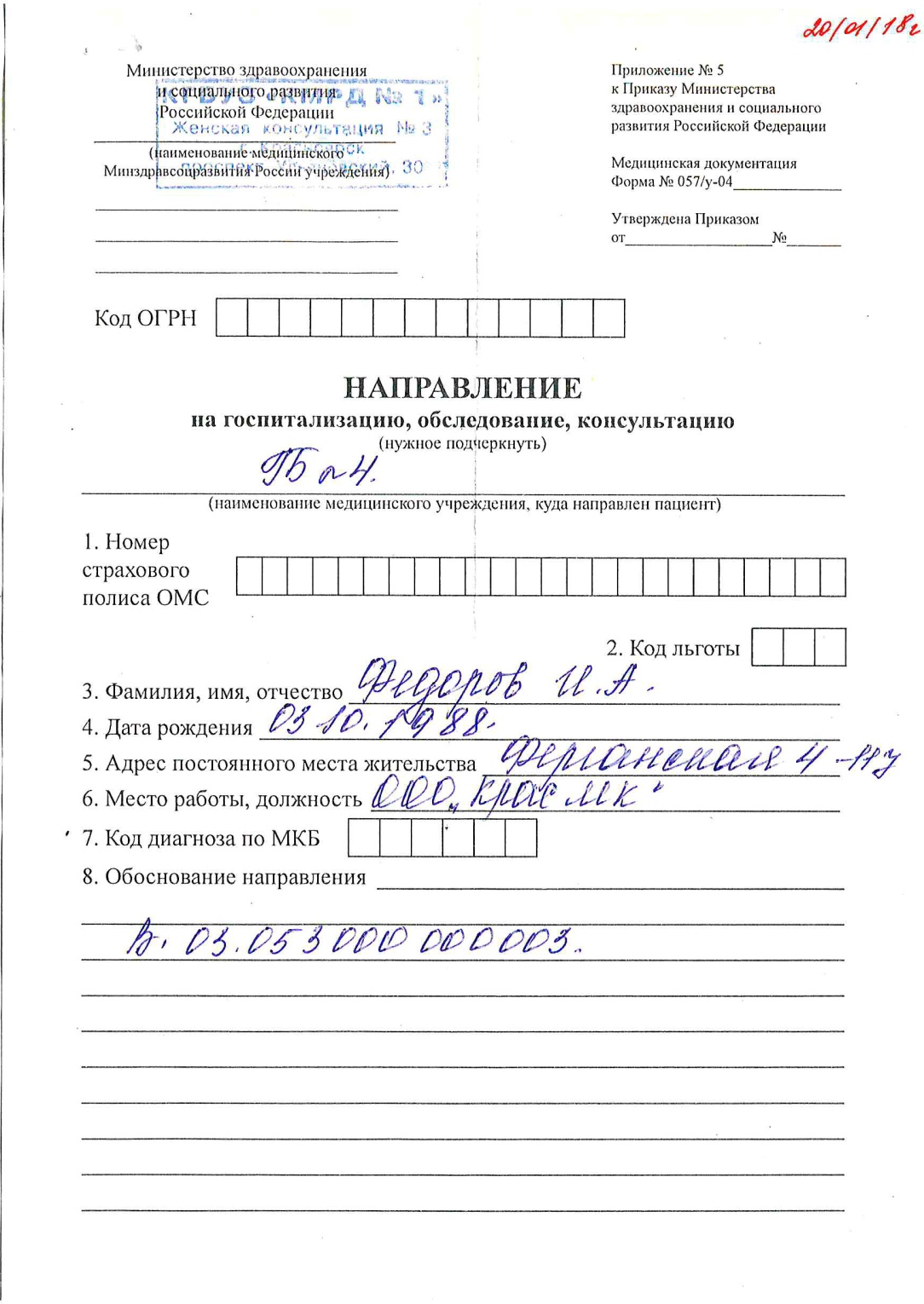 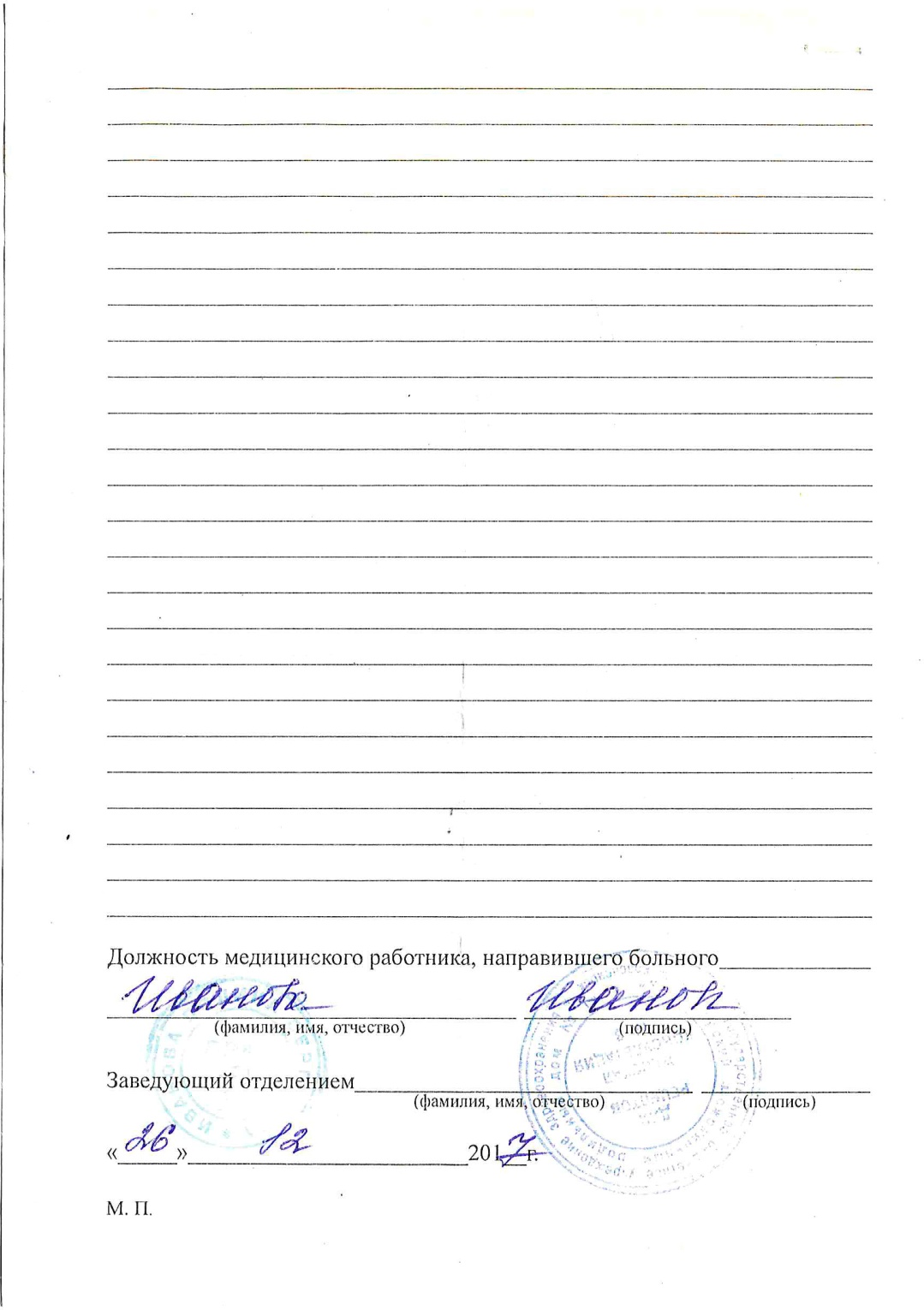 ! Анамнез
! DS
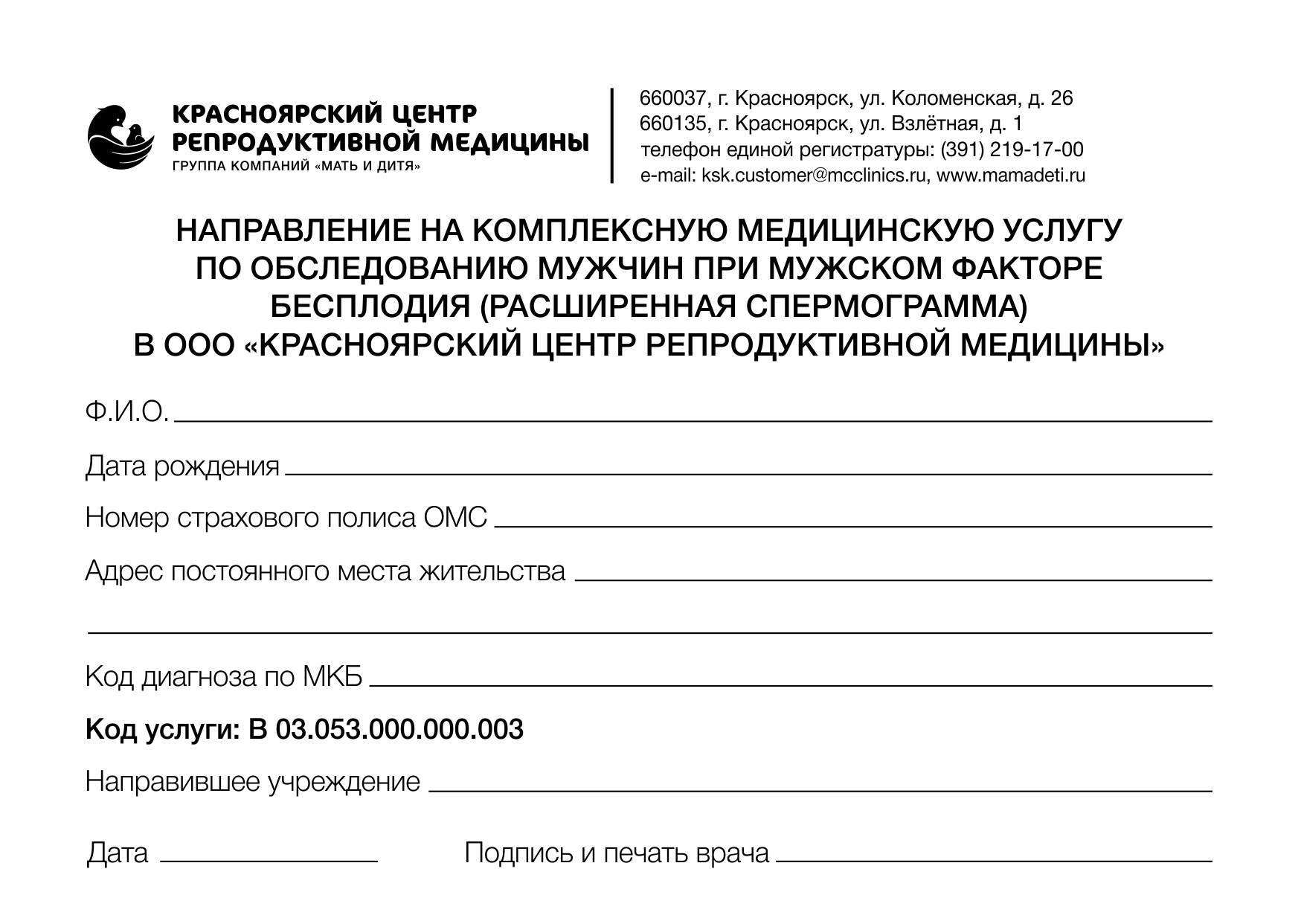 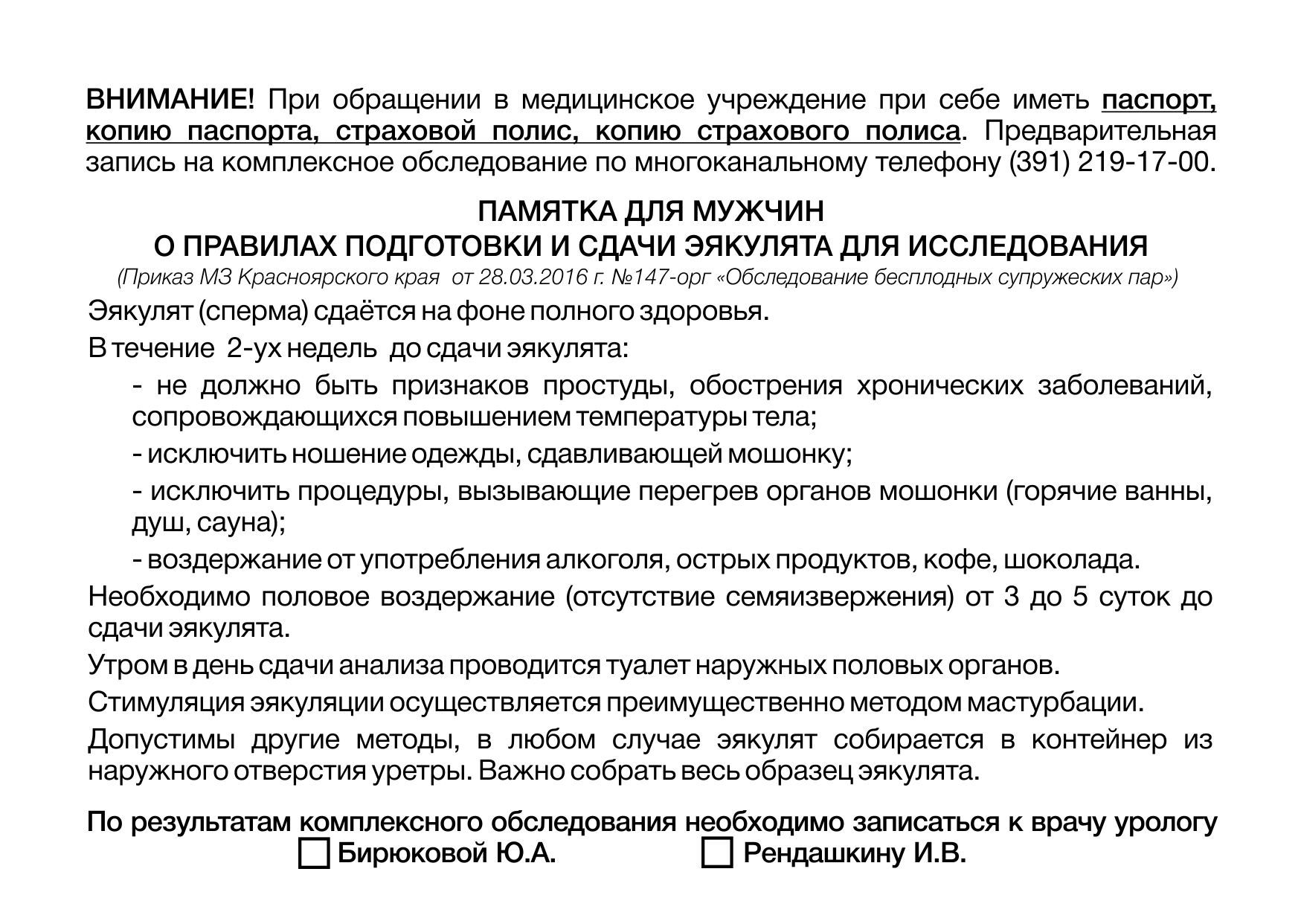 СПАСИБО ЗА ВНИМАНИЕ!
Бирюкова Юлия Александровна,
врач уролог-андролог
+7-913-580-93-53
+7-903-923-77-45